HAZIRLIK SINIFLARIVELİ BİLGİLENDİRME TOPLANTISI
1 EYLÜL 2023
SAINT BENOÎT’YA HOŞ GELDİNİZ
OKUL İDARESİ
MUHASEBE - SEKRETERLİK
REHBERLİK PSİKOLOJİK DANIŞMANLIK
HAFTALIK DERS DAĞILIMI
YABANCI DİL (FRANSIZCA)
YABANCI DİL (FRANSIZCA)
FRANSIZCA ZÜMRESİ VİDEO SUNUMU
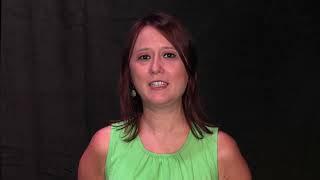 TÜRK DİLİ VE EDEBİYATI
TÜRK DİLİ VE EDEBİYATI ZÜMRESİ VİDEO SUNUMU
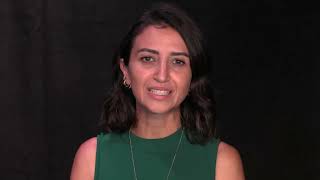 FEN BİLGİSİ
FEN VE TEKNOLOJİ BİLİMLERİ ZÜMRESİ VİDEO SUNUMU
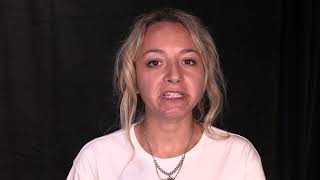 MATEMATİK
MATEMATİK ZÜMRESİ VİDEO SUNUMU
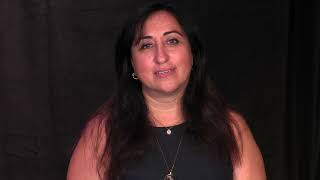 BİLGİSAYAR BİLİMİ
BİLGİSAYAR BİLİMİ
BİLGİSAYAR BİLİMİ DERSİ
VİDEO SUNUMU
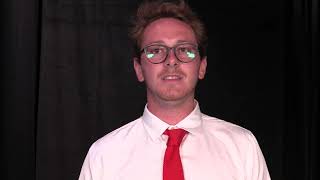 İKİNCİ YABANCI DİL (İNGİLİZCE)
İNGİLİZCE ZÜMRESİ VİDEO SUNUMU
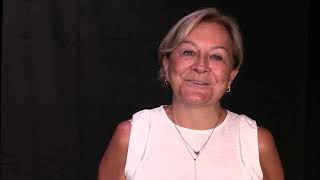 BEDEN EĞİTİMİ - RESİM - MÜZİK
MÜZİK
BEDEN EĞİTİMİ VE GÖRSEL SANATLAR ZÜMRESİ VİDEO SUNUMU
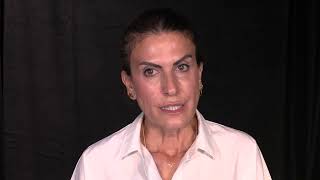 SINAV DÖNEMLERİ
SINIF GEÇME
Hazırlık sınıfında sınıf geçme, Yabancı Dil Fransızca dersiyle Türk Dili ve Edebiyatı dersindeki başarı durumlarına göre tespit edilir.
Her iki dersten de başarılı sayılmak için iki dönem puanının aritmetik ortalamasının en az 50 olması veya birinci dönem puanı ne olursa olsun ikinci dönem puanının en az 70 olması gerekir.
SINIF GEÇME
Hazırlık sınıfında sınıf geçmeye esas derslerden (Yabancı Dil Fransızca dersiyle Türk Dili ve Edebiyatı) dersinden yıl sonunda başarılı olamayan öğrenciler yeterlilik sınavına alınır.
Sınav yazılı ve sözlü olarak 100’er puan üzerinden notlanan iki bölümden oluşur. Yazılı ve sözlü sınavın aritmetik ortalaması sonucu en az 70 puan alan öğrenciler başarılı sayılarak 9.sınıfa geçer.
ÖNEMLİ GÜN VE TARİHLER
ÖNEMLİ GÜN VE TARİHLER
DEVAM – DEVAMSIZLIK – GEÇ KALMA
Geç : Sabah saat 08.10’a kadar,        
Yarım gün devamsızlık : Sabah saat 08.10’dan sonra

Devamsızlık süresi özürsüz 10 günü, toplamda 30 günü aşan öğrenciler ders puanları ne olursa olsun başarısız sayılırlar.
DEVAMSIZLIK DİLEKÇESİ
Devamsızlık
Veli dilekçe örneği
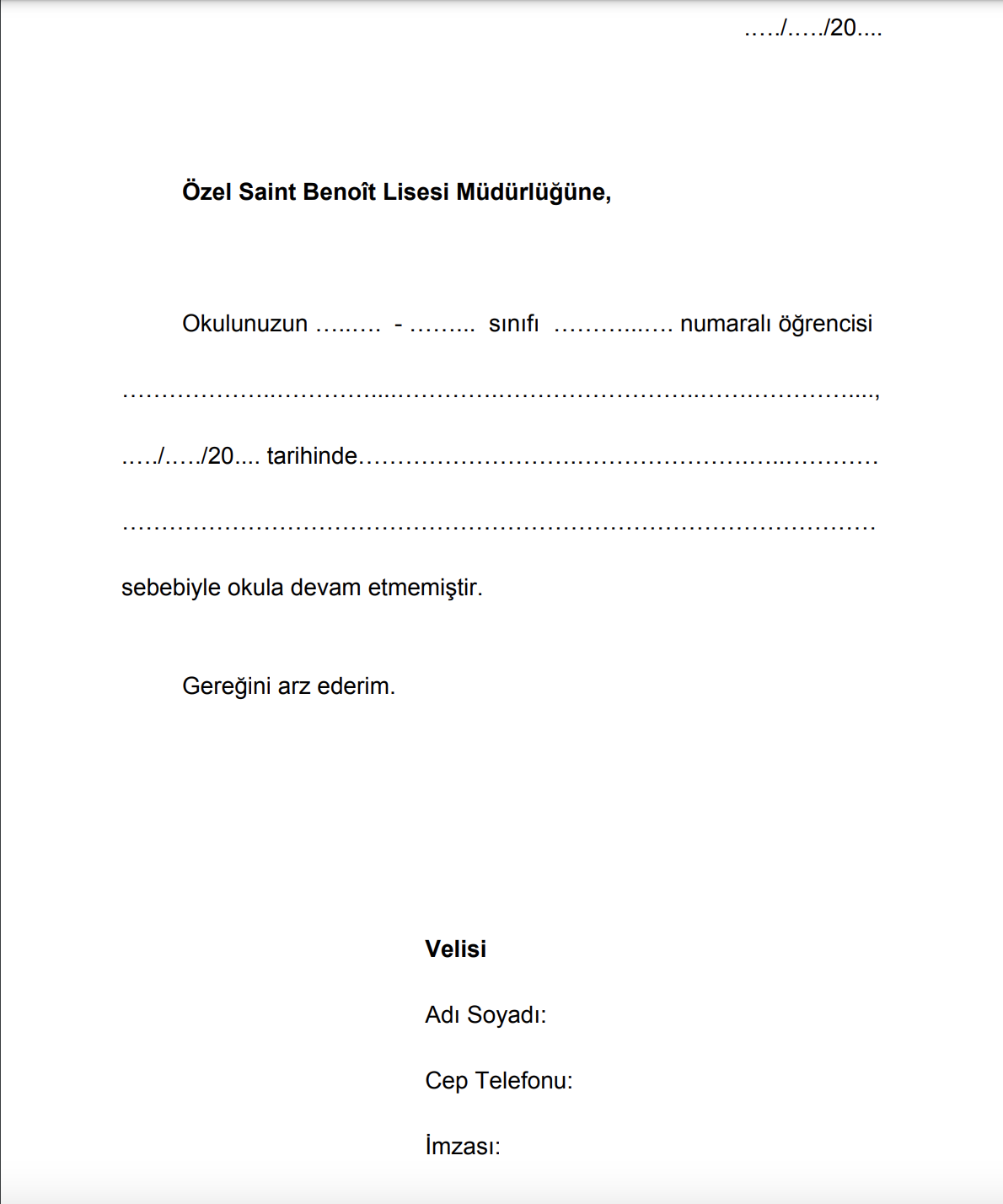 @sb_medyatek
Medyatek her sabah kapılarını 7.30'da açıyor.
3 dilde Kitap ve DVDler, Ansiklopediler
3 dilde Sözlükler
Fransızca, İngilizce, Türkçe Dergi ve Gazeteler
Proje ve Ödev için Bilgisayar, Tarayıcı ve Yazıcılar
Serbest Okuma ve Çalışma Alanları
Fransızca Dersleriyle Yürütülen Ortak Projeler
KAYNAŞTIRMA ETKİNLİKLERİ 
(4-8 EYLÜL HAFTASI)
Okulu tanıma

Lise öğrencisi olma

Saint Benoît ruhu ve ekip çalışması
OKULDA BİR GECE
Okul yakın çevresini tanıma
Okula ulaşım imkanlarını yakından görme
Rehberlik Servisi etkinlikleri
Barbekü
Film gecesi
OKULDIŞI ETKİNLİKLER
Türkçe Tiyatro
Fransızca Tiyatro
Saint Benoît Gönüllüleri (SBG)
Okul orkestrası - Okul korosu
Spor (okul takımları)
Robotik
ÇEVRE DOSTU SINIFLAR
DOĞA VE DİLLER KAMPI
Antalya, Beydağları Milli Parkı sınırları içerisinde bulunan, deniz seviyesinden 600 m yükseklikte bulunan Geyikbayırı mevkii
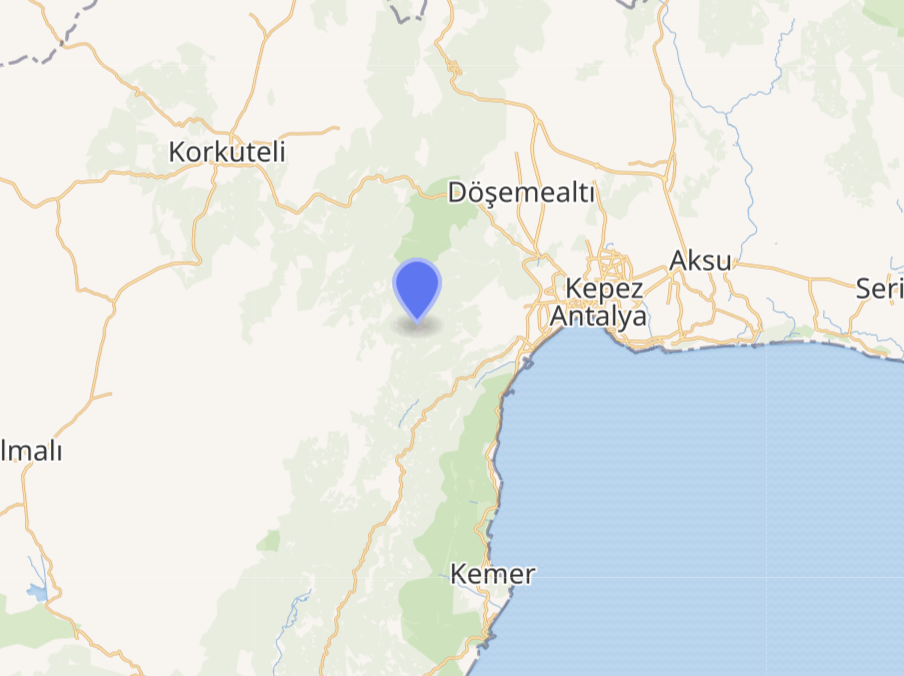 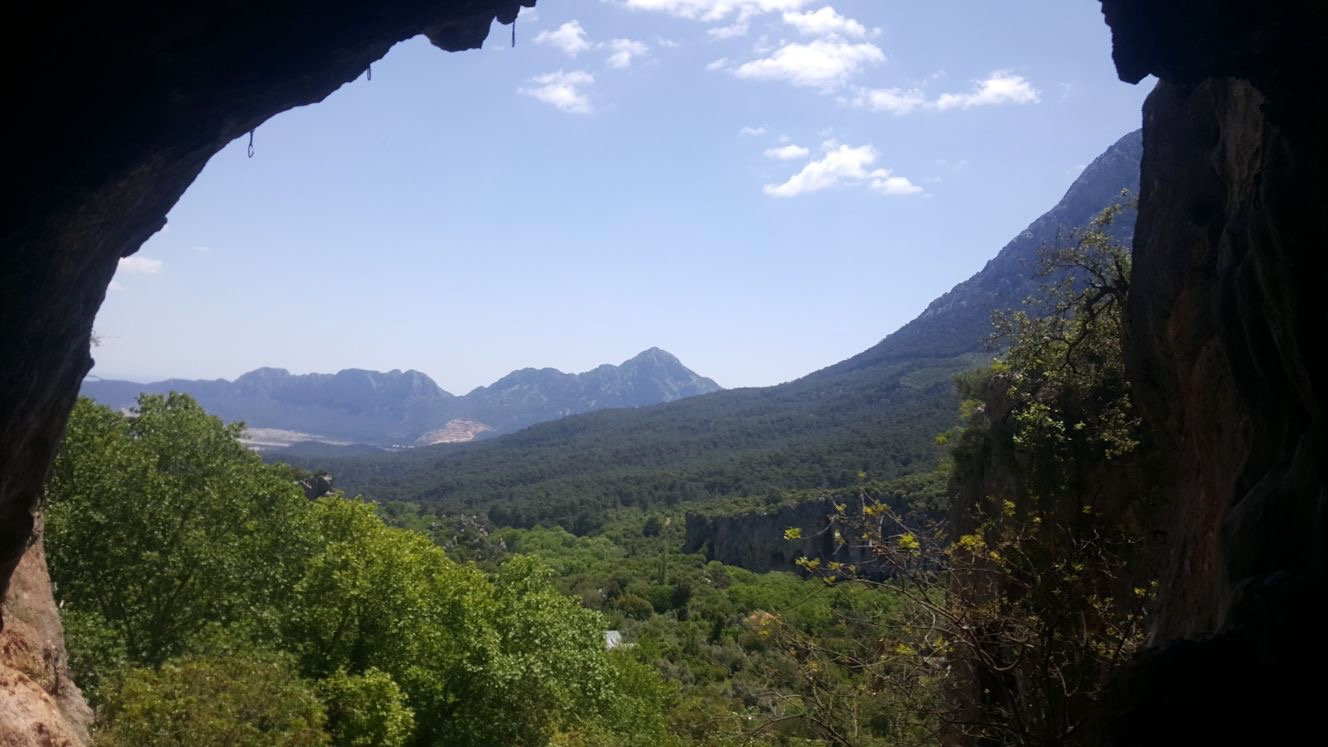 Zeytin ve portakal ağaçları, çam ormanları… doğa ile iç içe
KONAKLAMA
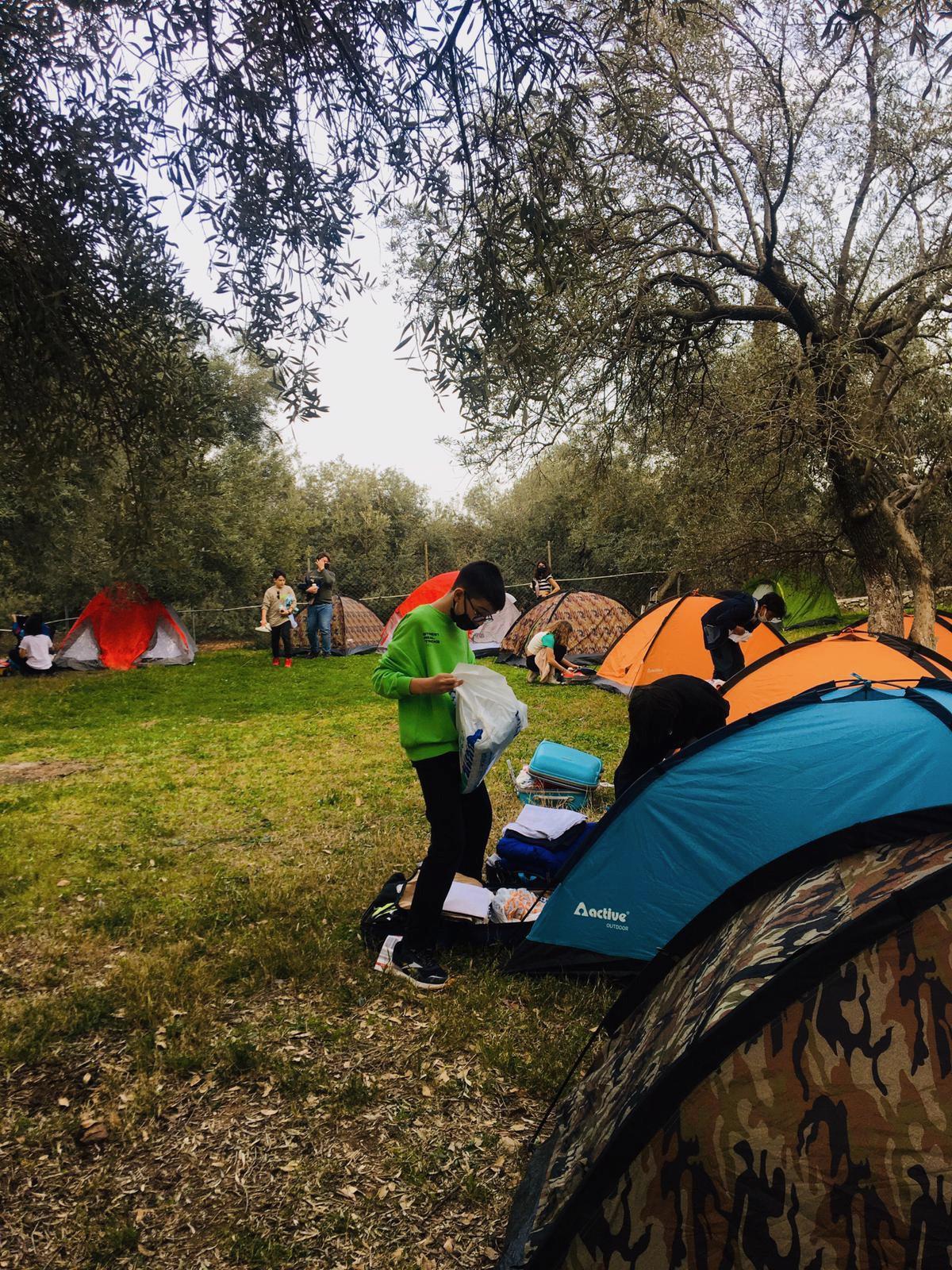 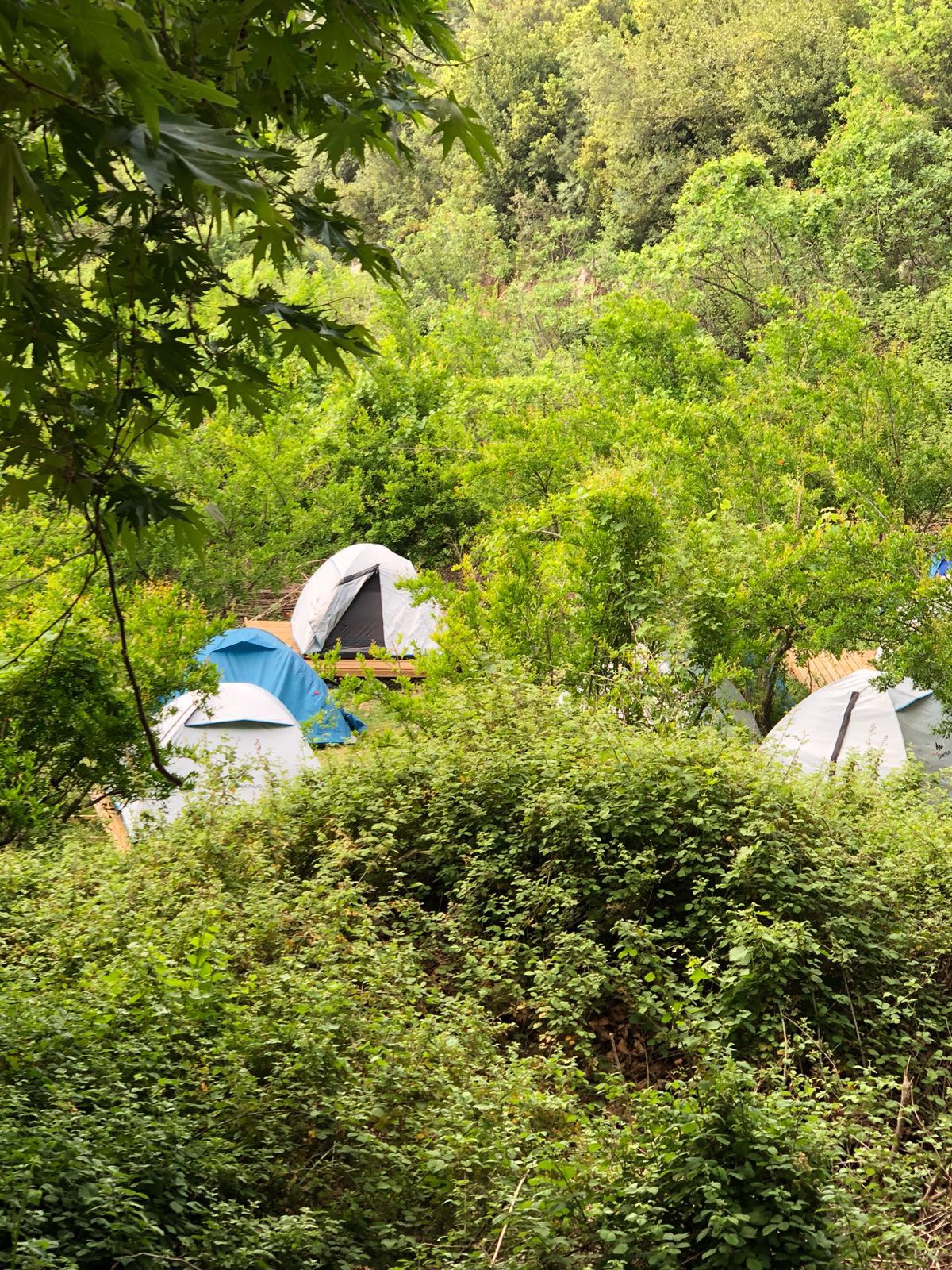 ETKİNLİKLER
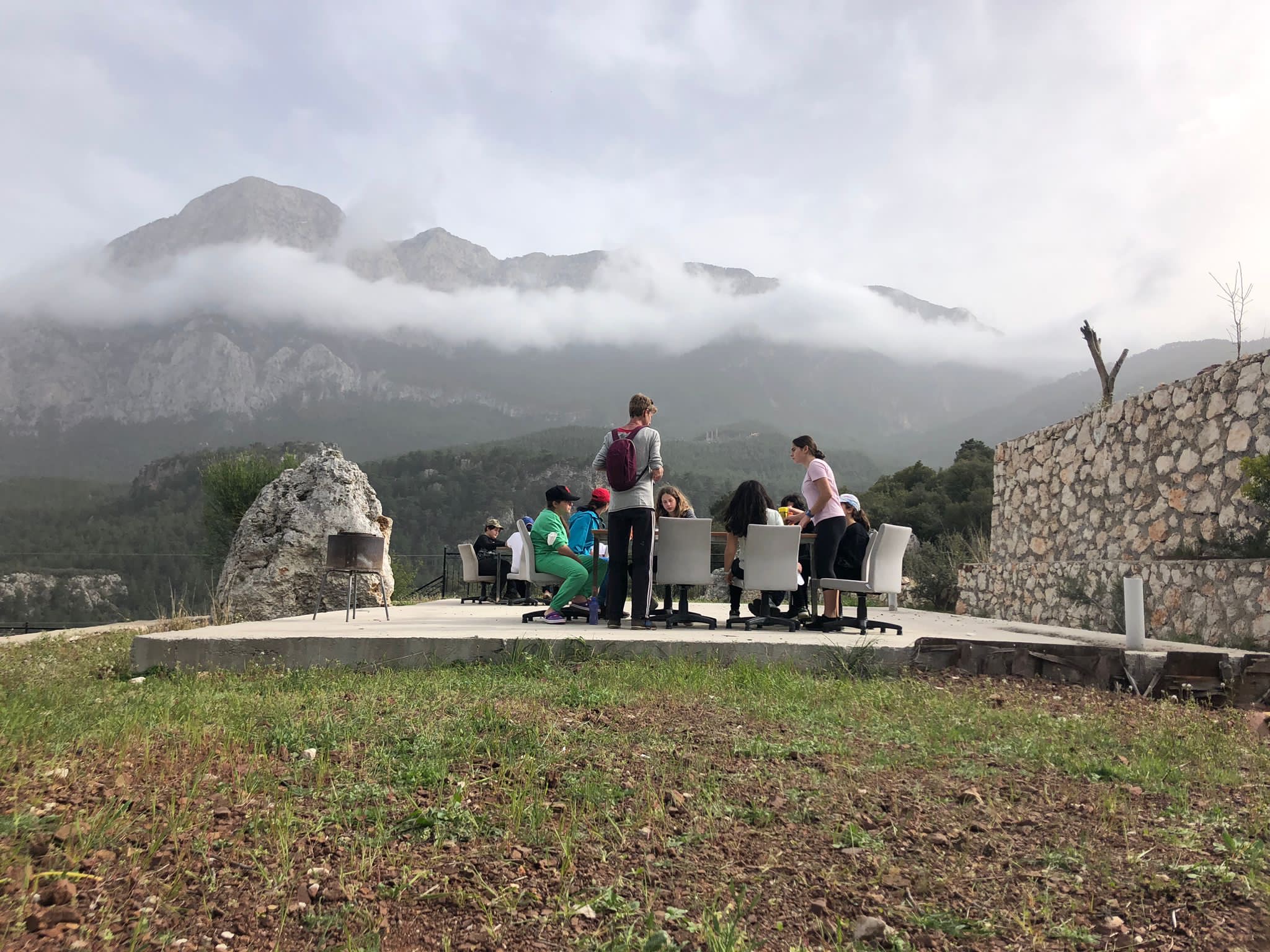 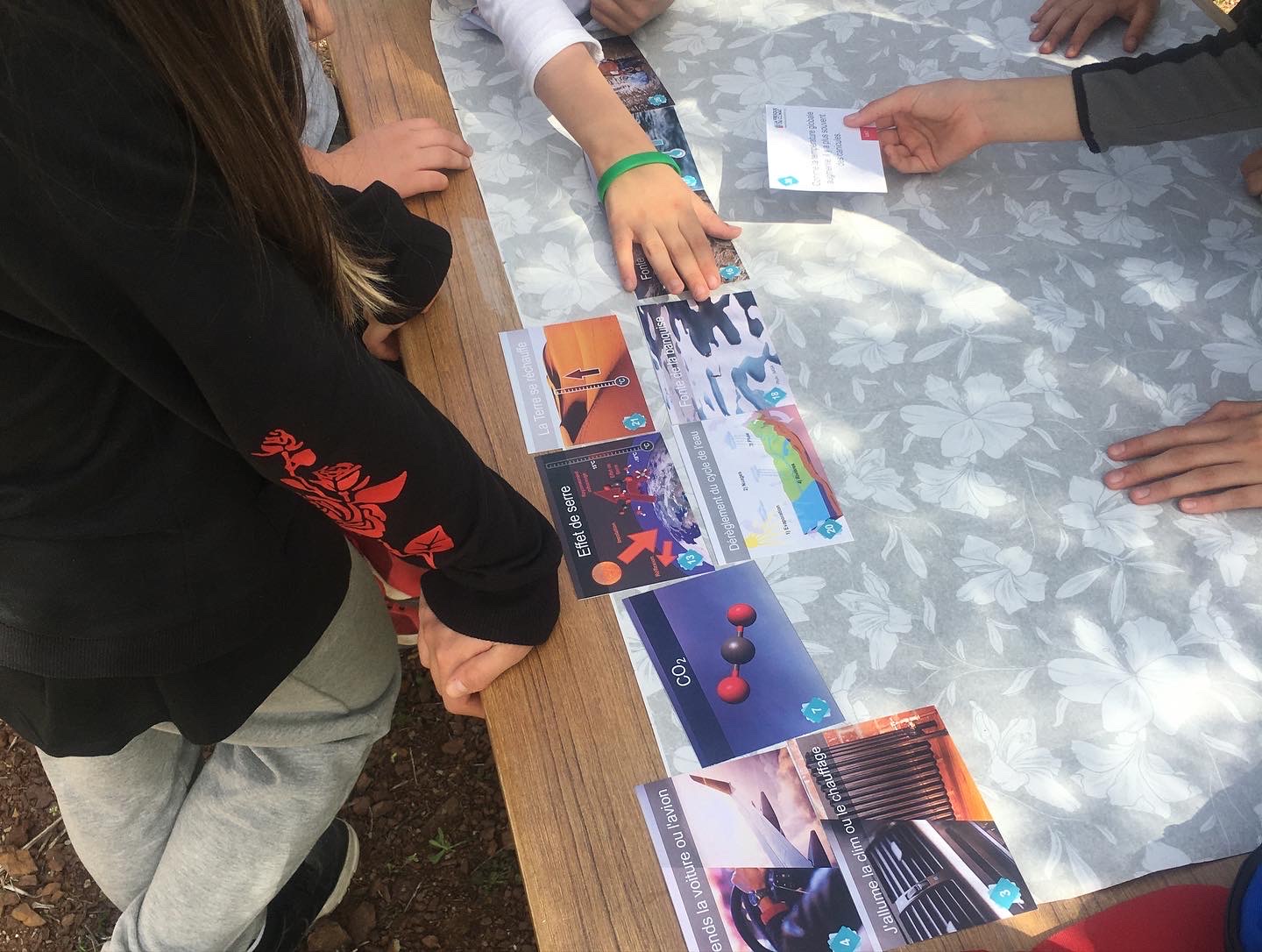 ETKİNLİKLER
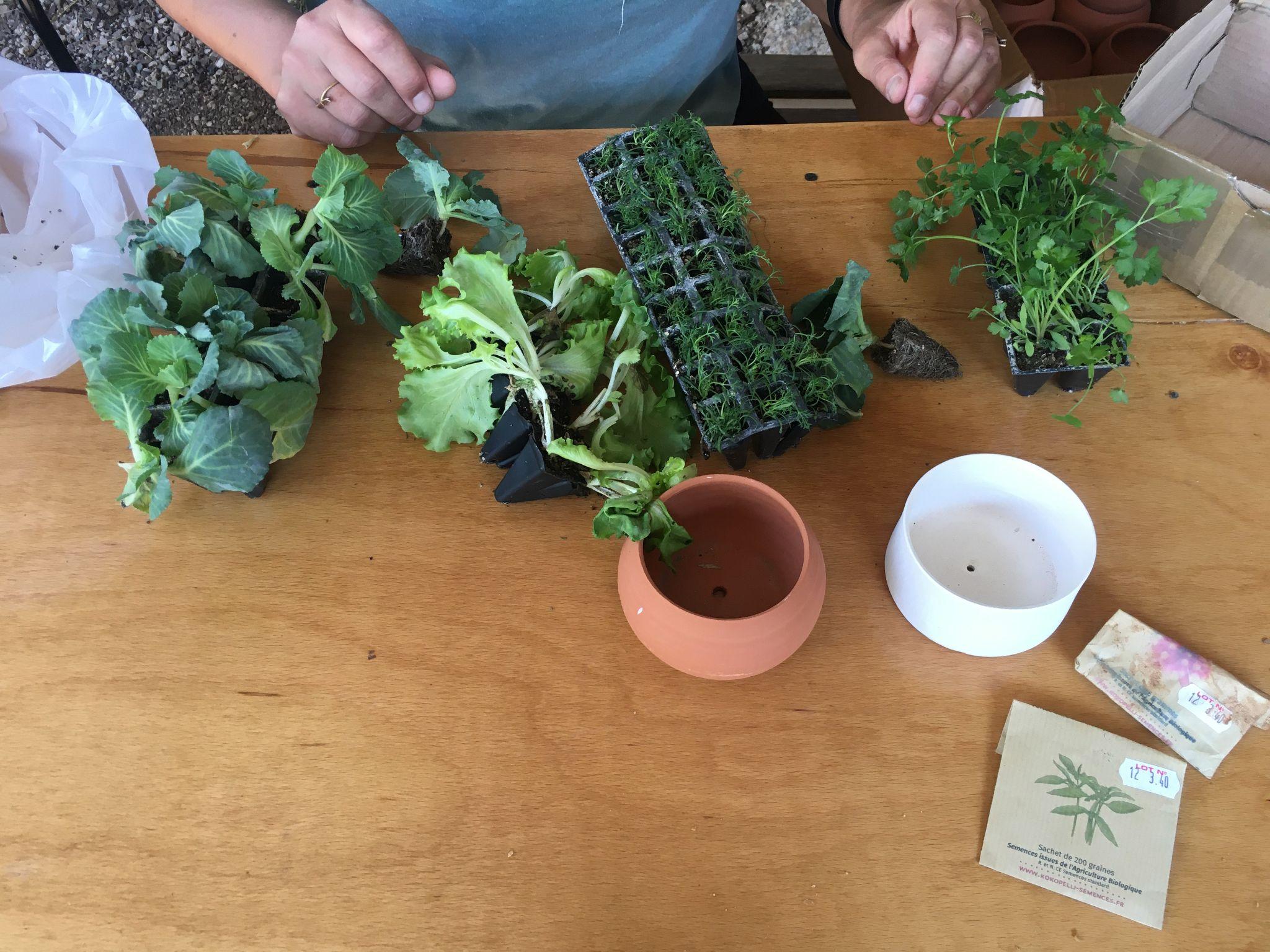 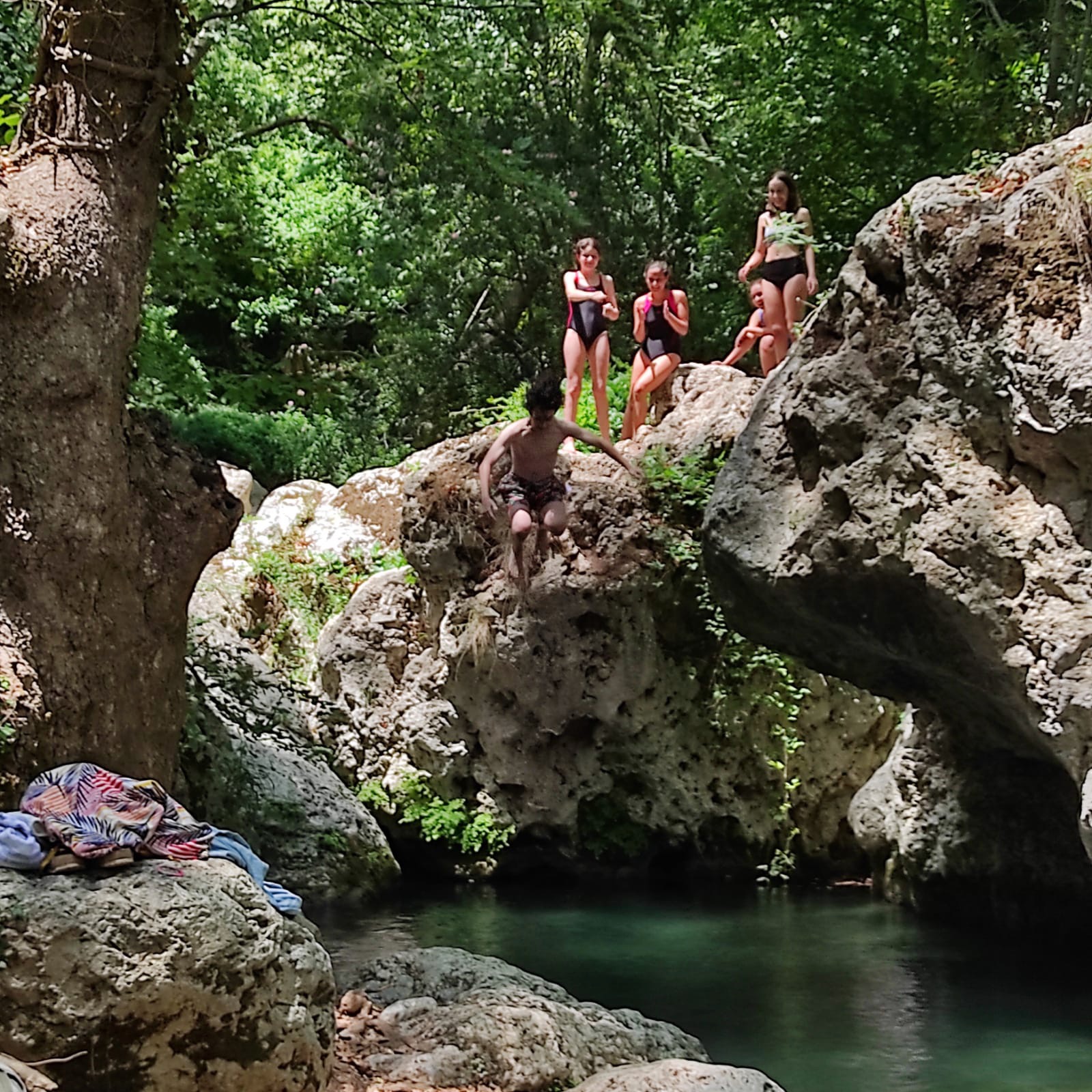 İNTERNET SİTEMİZ
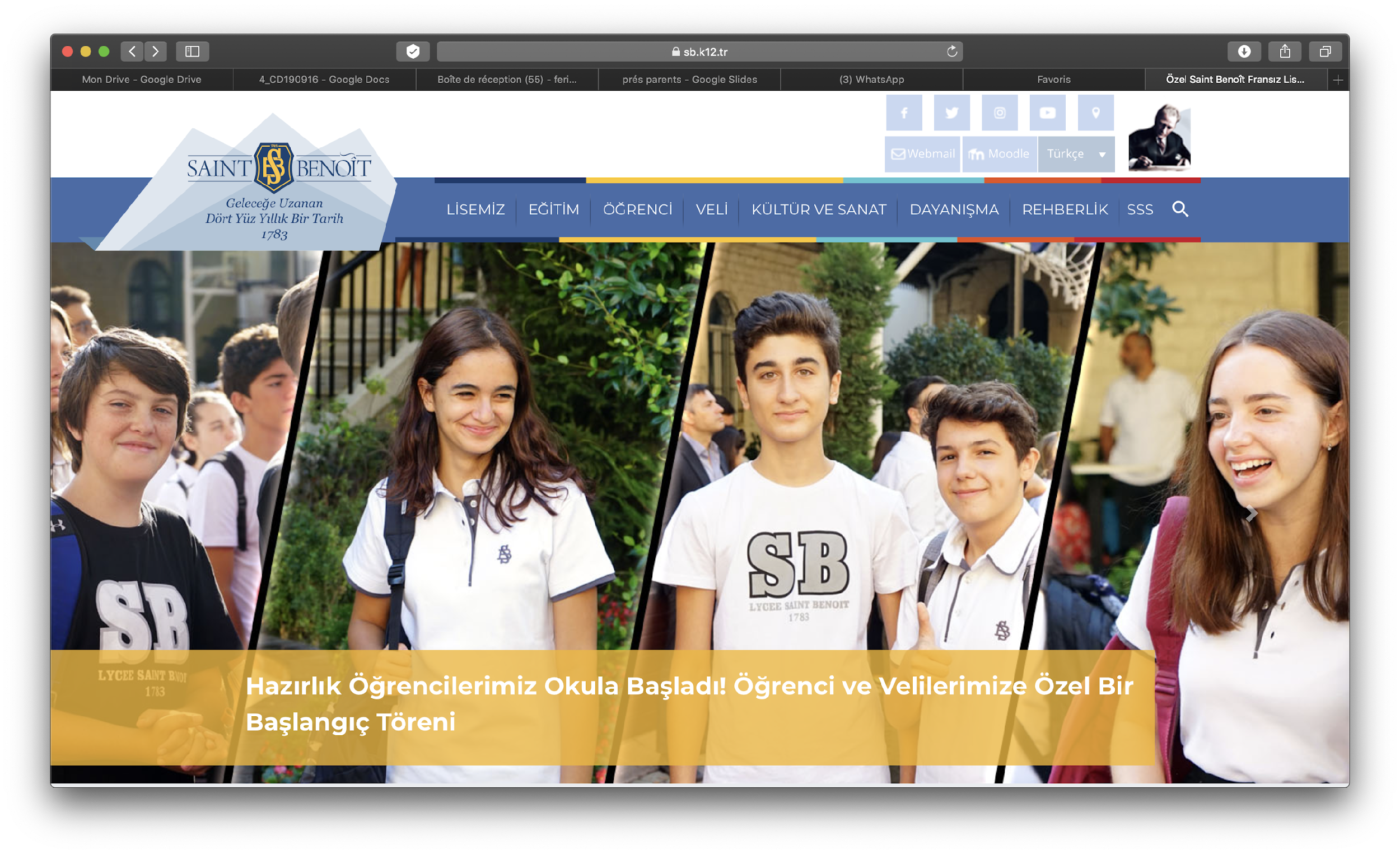 Genel Bilgiler
Önemli Haberler
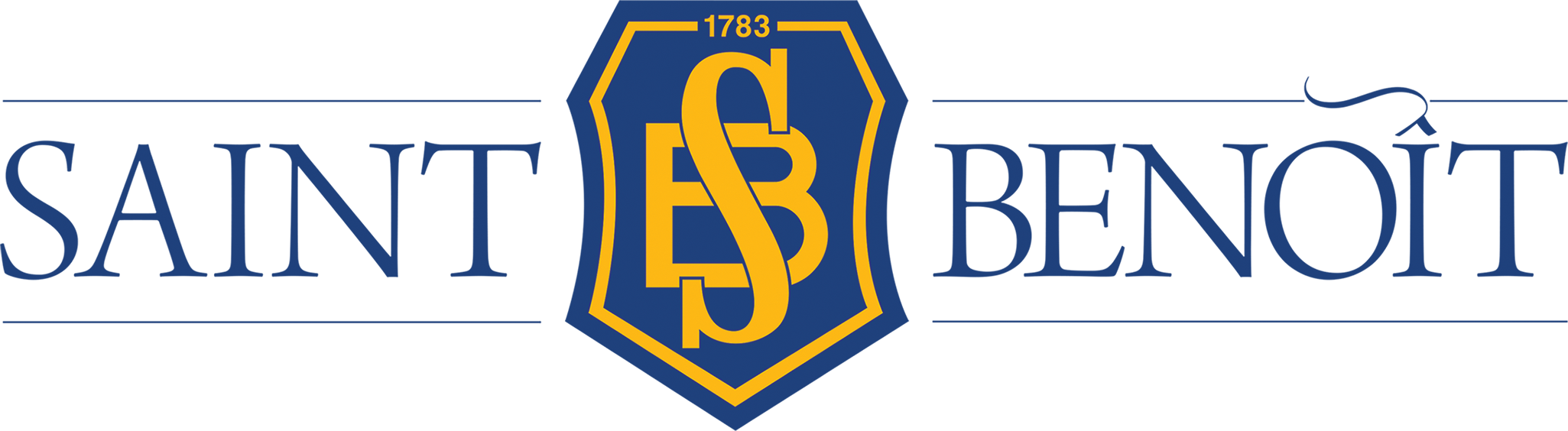 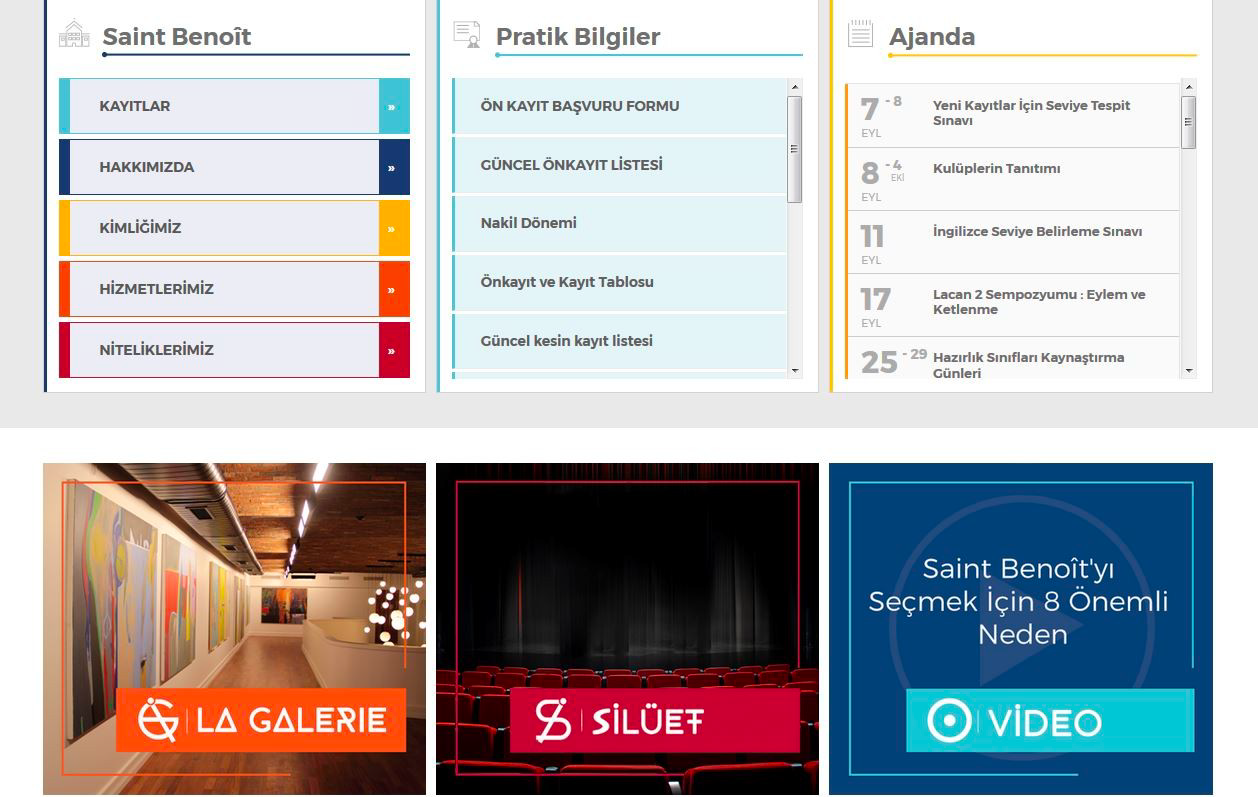 Pratik Bilgiler 
ve Önemli 
Tarihler
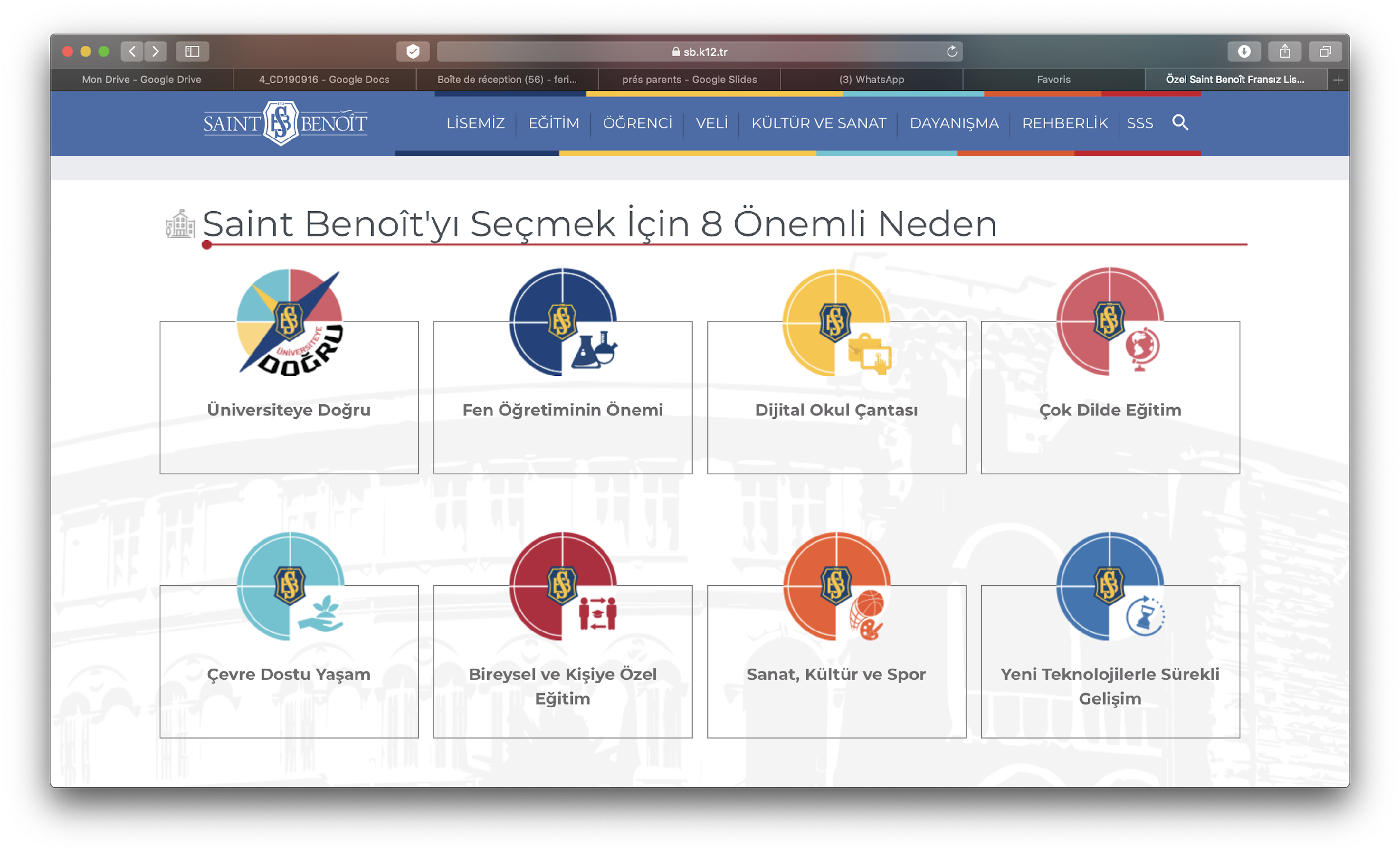 Neden 
Saint Benoît
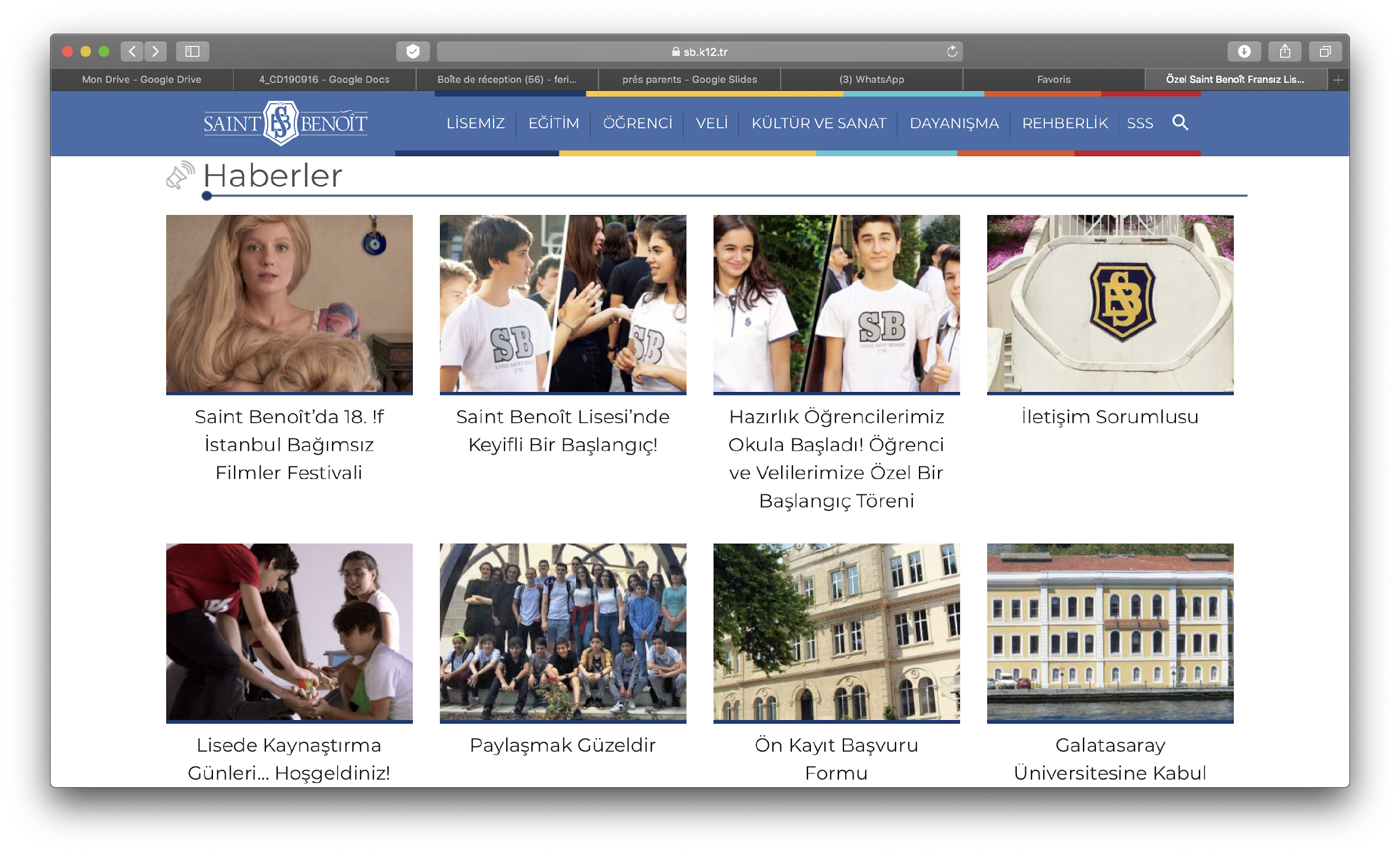 Neden 
Saint Benoît
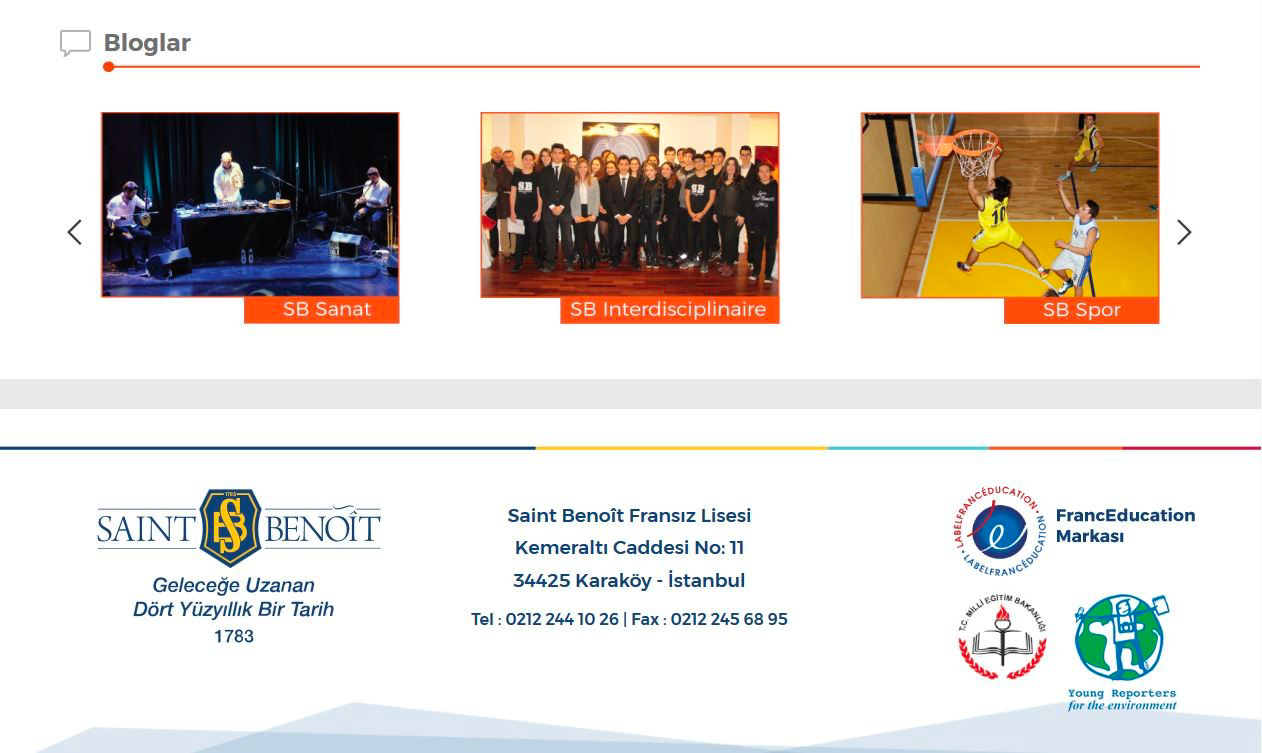 BLOG
Genel Bilgi
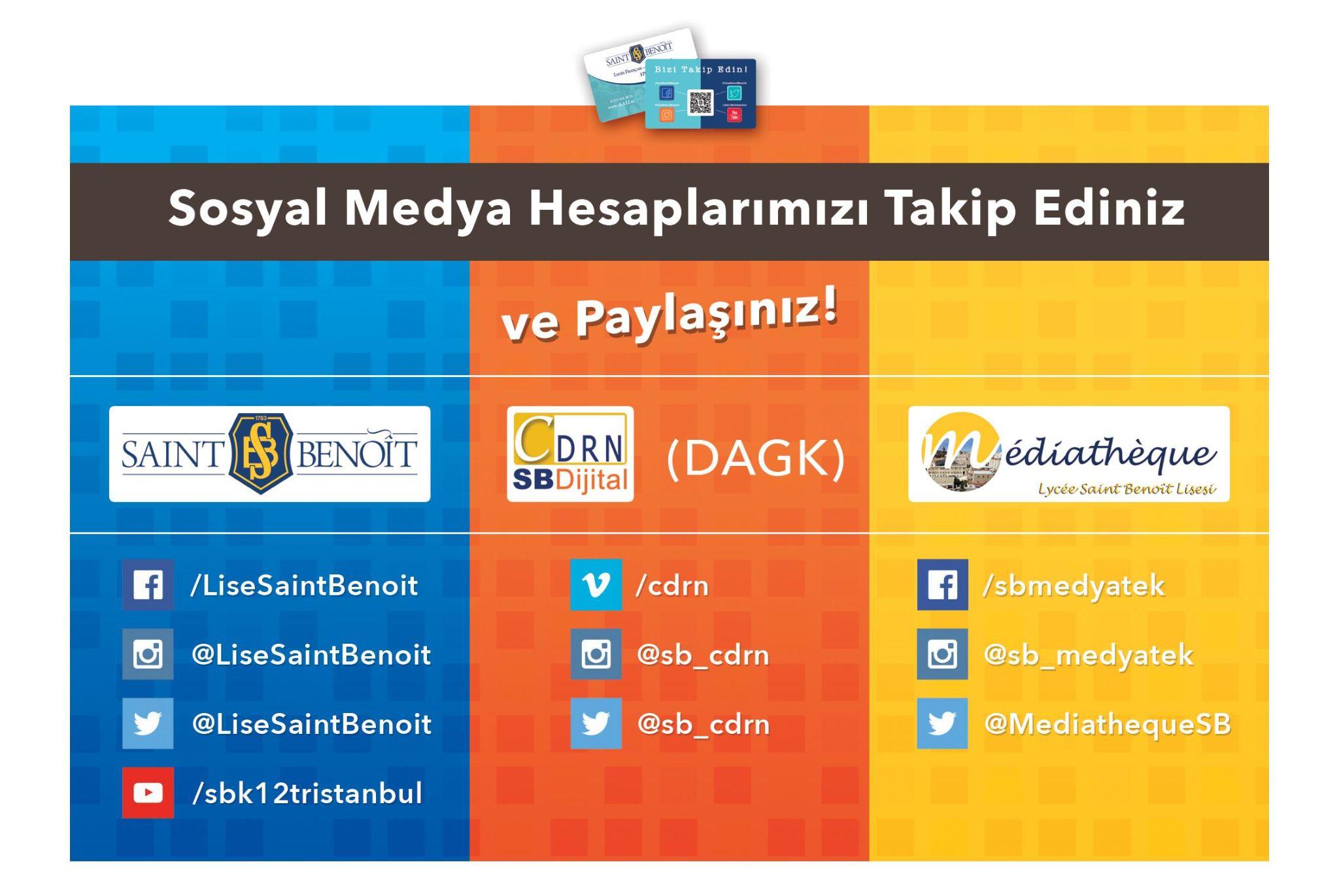 İLETİŞİM
Adres : 		Saint Benoît Fransız Lisesi
				Kemeraltı Cad. No: 11
				Karaköy 34425 İstanbul

Telefon : 		(0212) 244 10 26

Fax : 			(0212) 245 68 95

İnternet sitesi : www.sb.k12.tr

E-mail : 		sb@sb.k12.tr
SORULARINIZ, İSTEKLERİNİZ İÇİN
Hazırlık Sınıfları Müdür Yardımcısı

Murat BALKIŞ

Telefon : 0212 244 10 26 (Dahili 156)

murat.balkis@sb.k12.tr
BAŞARILI BİR DERS YILI 

DİLEĞİMİZLE...